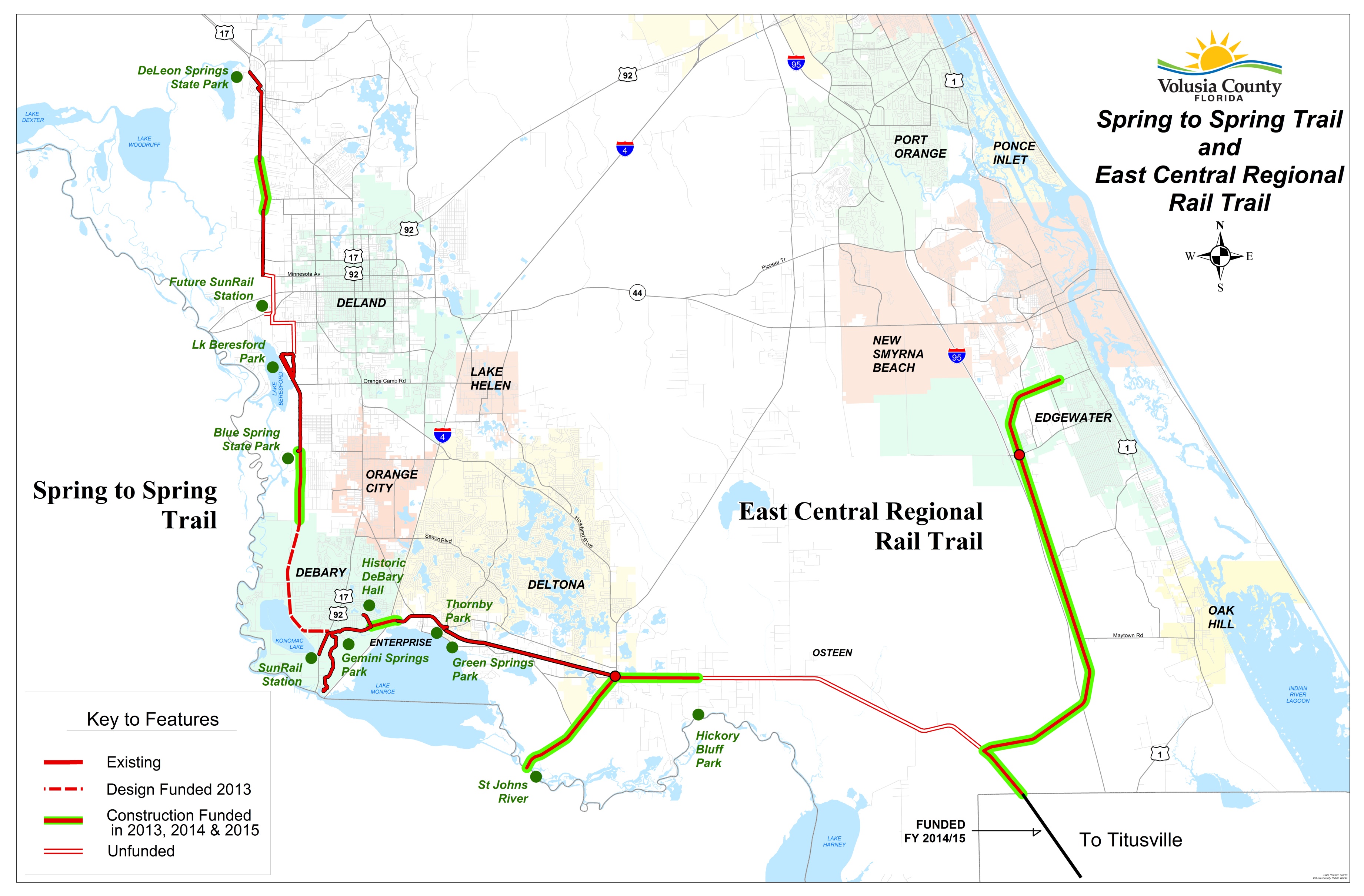 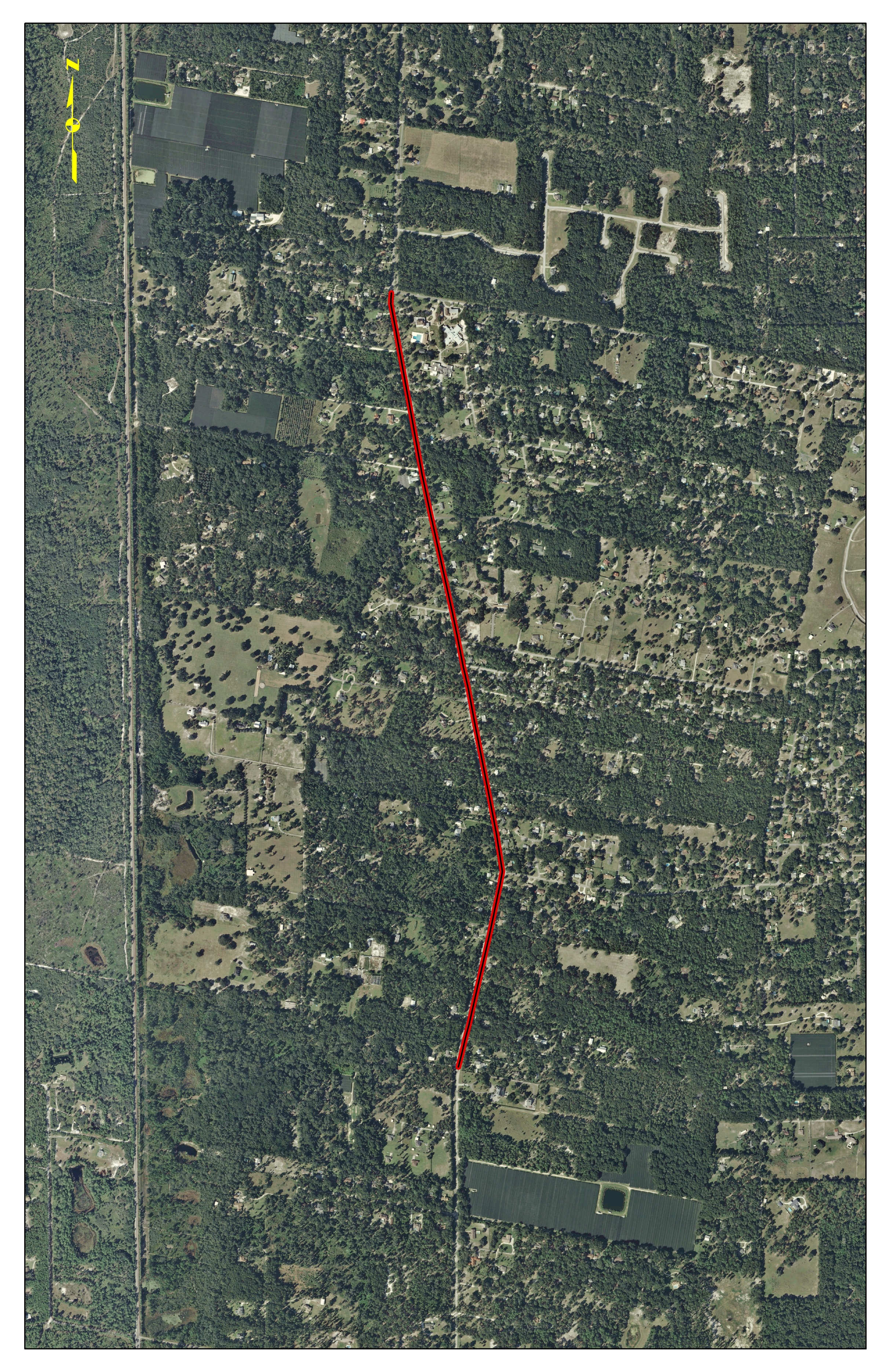 Spring To Spring Trail
Grand Av - Lemon St to King St
1.8 miles – Begins Late 2013
Existing Trail
Grand Av
Existing Trail
King St
Lemon St
CSX R/R
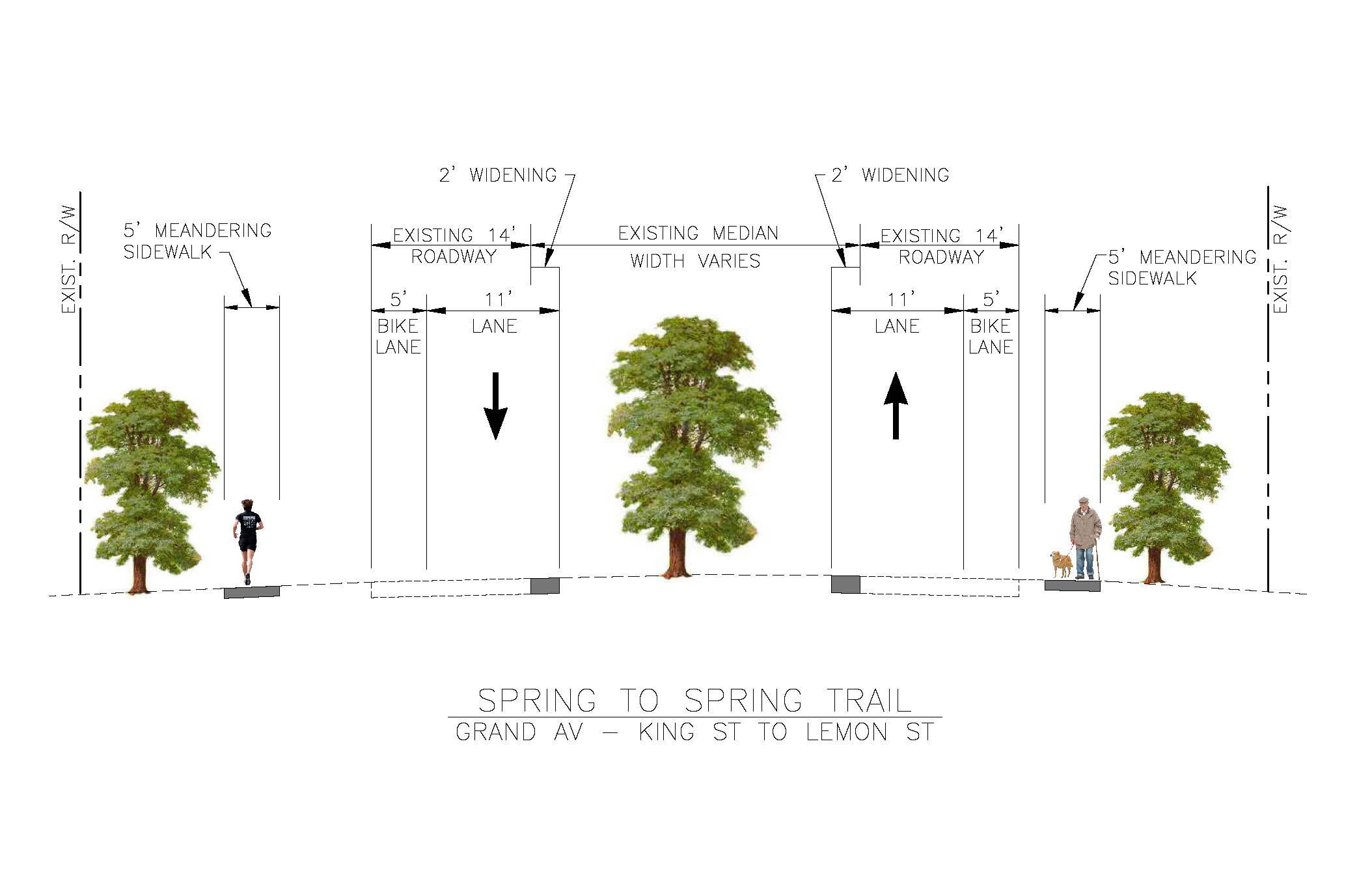 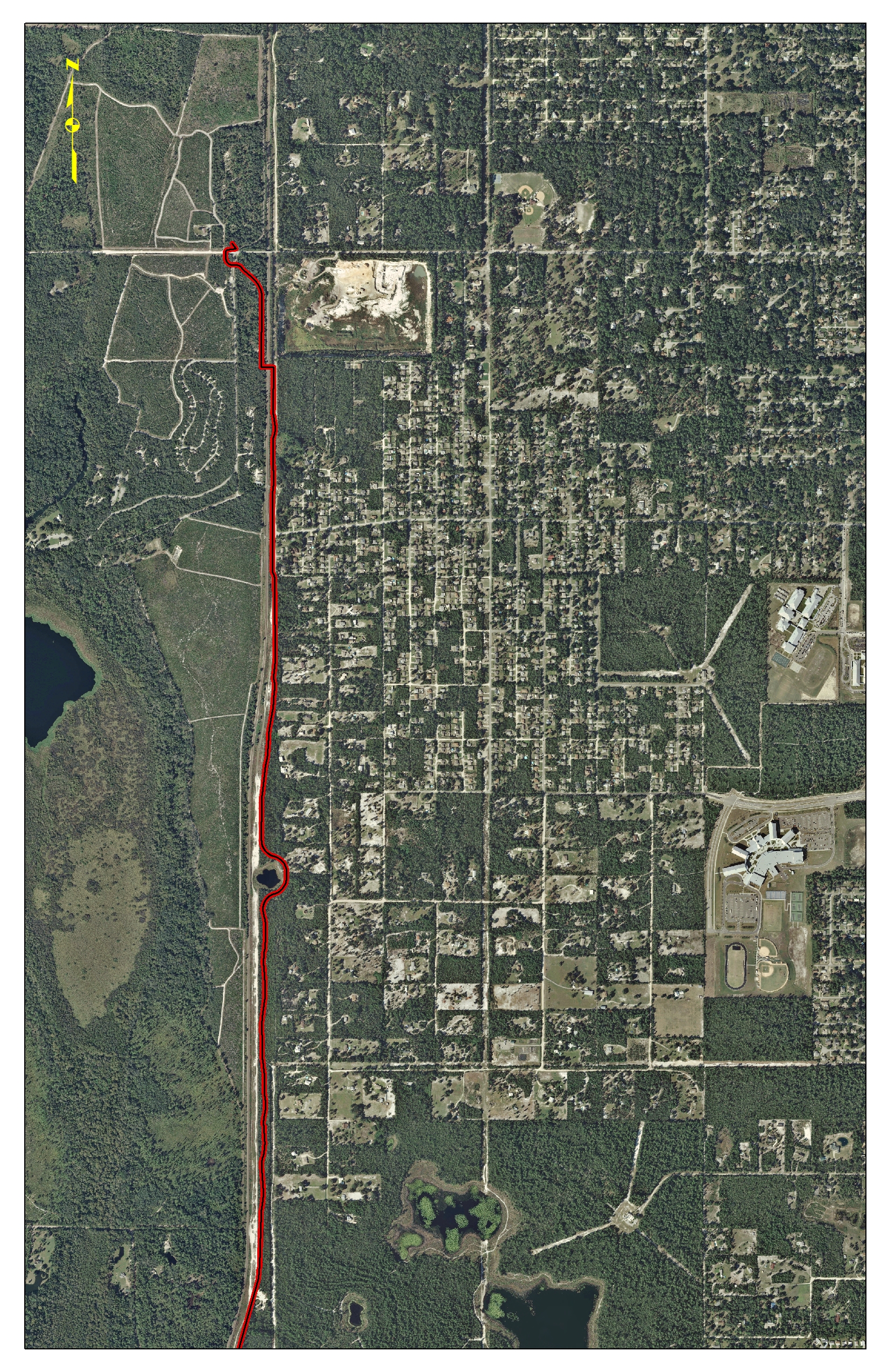 Spring To Spring Trail
French Avenue to Detroit Terrace
2.4 miles – Mid 2014
Valentine
Park
Springs Ave
French Ave
Trailhead/
Parking
Blue
Break Line
Existing Trail
SunRail
Tracks
Blue Spring State
Park Entrance
Ancient
Sinkhole
Steel Truss Bridge
Over SunRail
Detroit Ter
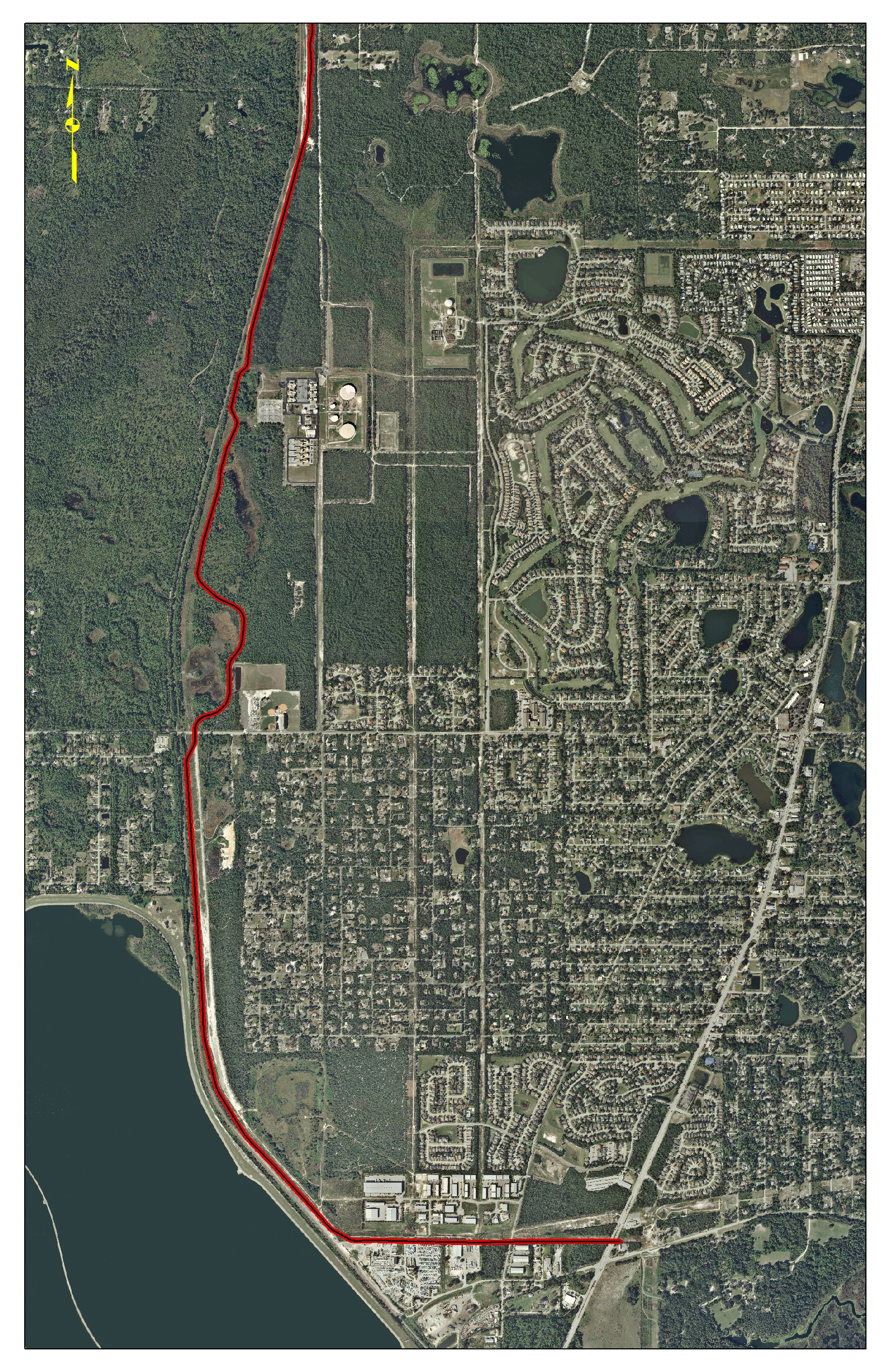 Existing
Trail
Spring To Spring Trail
Detroit Terrace to us 17/92
Gemini
Springs
Park
Dr
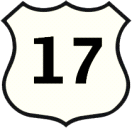 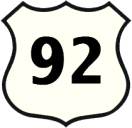 Dirksen
4.9 miles – Currently Unfunded
Blvd
Donald Smith
Rob Sullivan
Community Park
Break Line
Progress Energy
Plant
W Highbanks Av
Detroit Ter
KONOMAC
LAKE
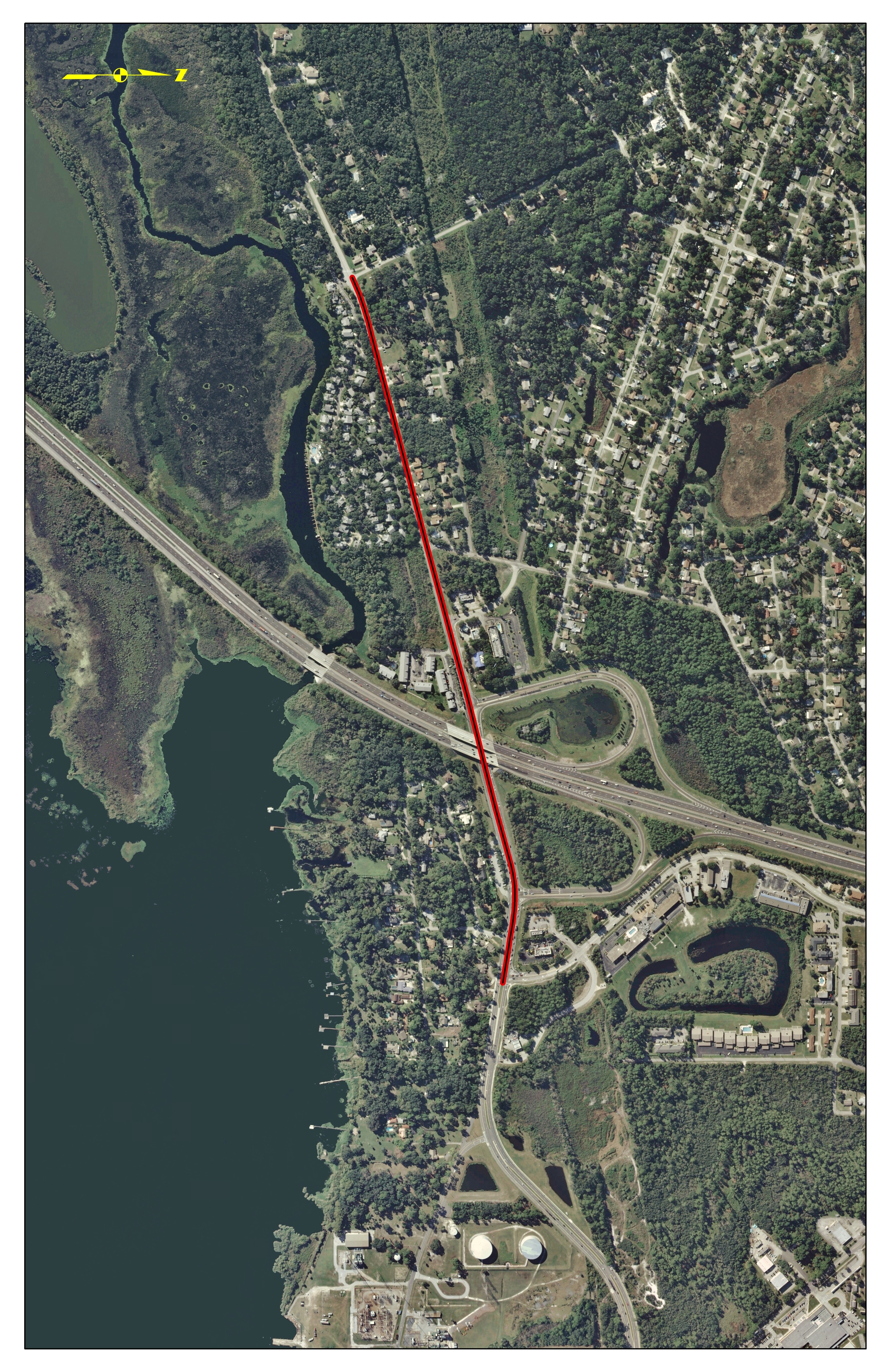 Spring To Spring Trail
Dirksen Dr – Mansion Blvd to Deltona Blvd
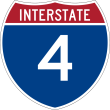 .9 miles – Late 2013
DeBary
Hall
Deltona Blvd
Debary Av
Existing
Trail
Existing
Trail
Dirksen Rd
Existing Trail
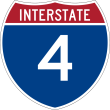 LAKE
MONROE
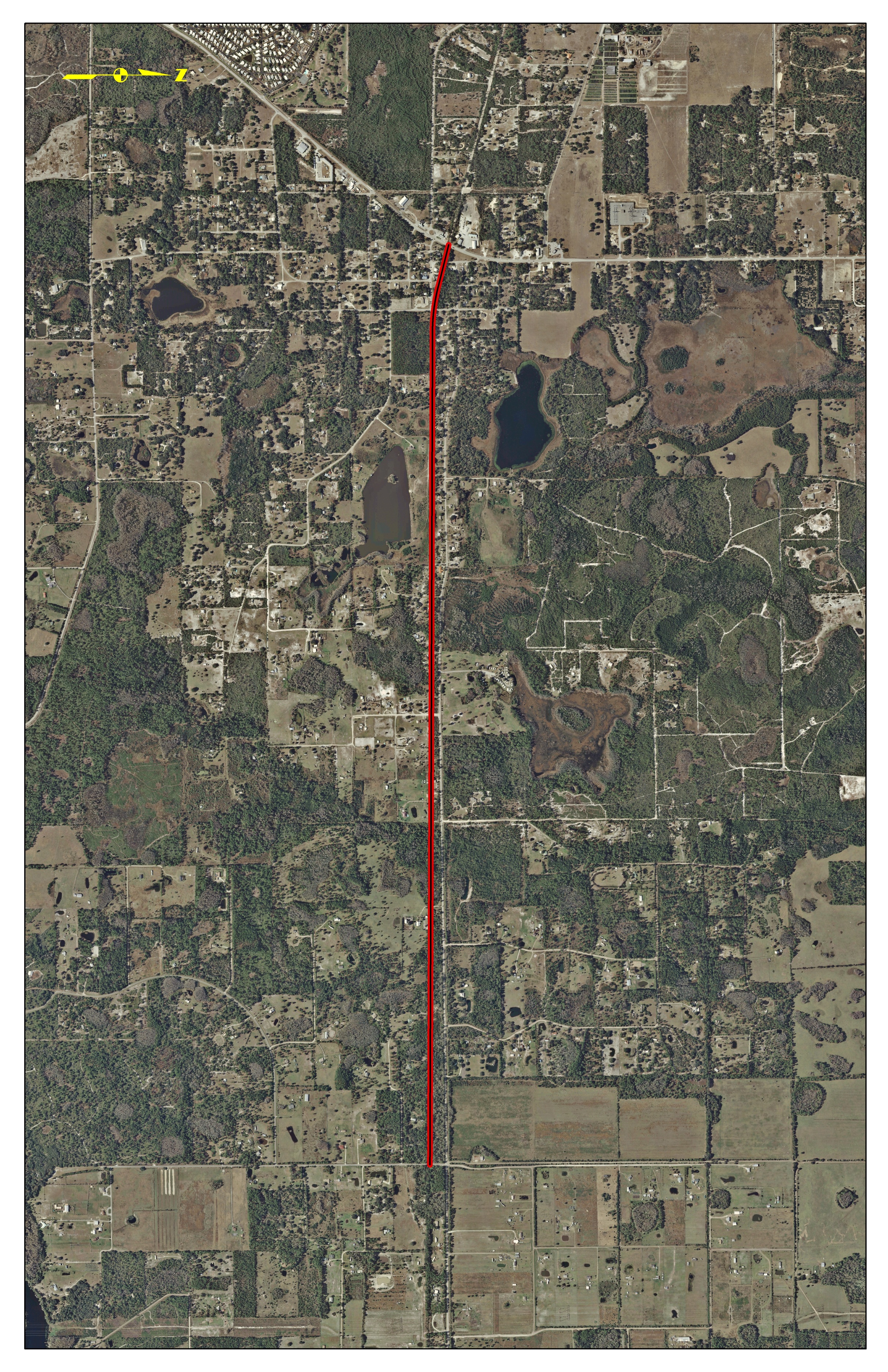 East Central Regional Rail Trail
Osteen Maytown Rd – SR 415 to Guise Rd
2.6 miles –Late 2014
415
415
Trail
Bridge
Existing Trail
Osteen Maytown Rd
Enterprise Osteen Rd
Planned Trail
Guise Rd
Hickory Bluff
Park
Lemon Bluff Rd
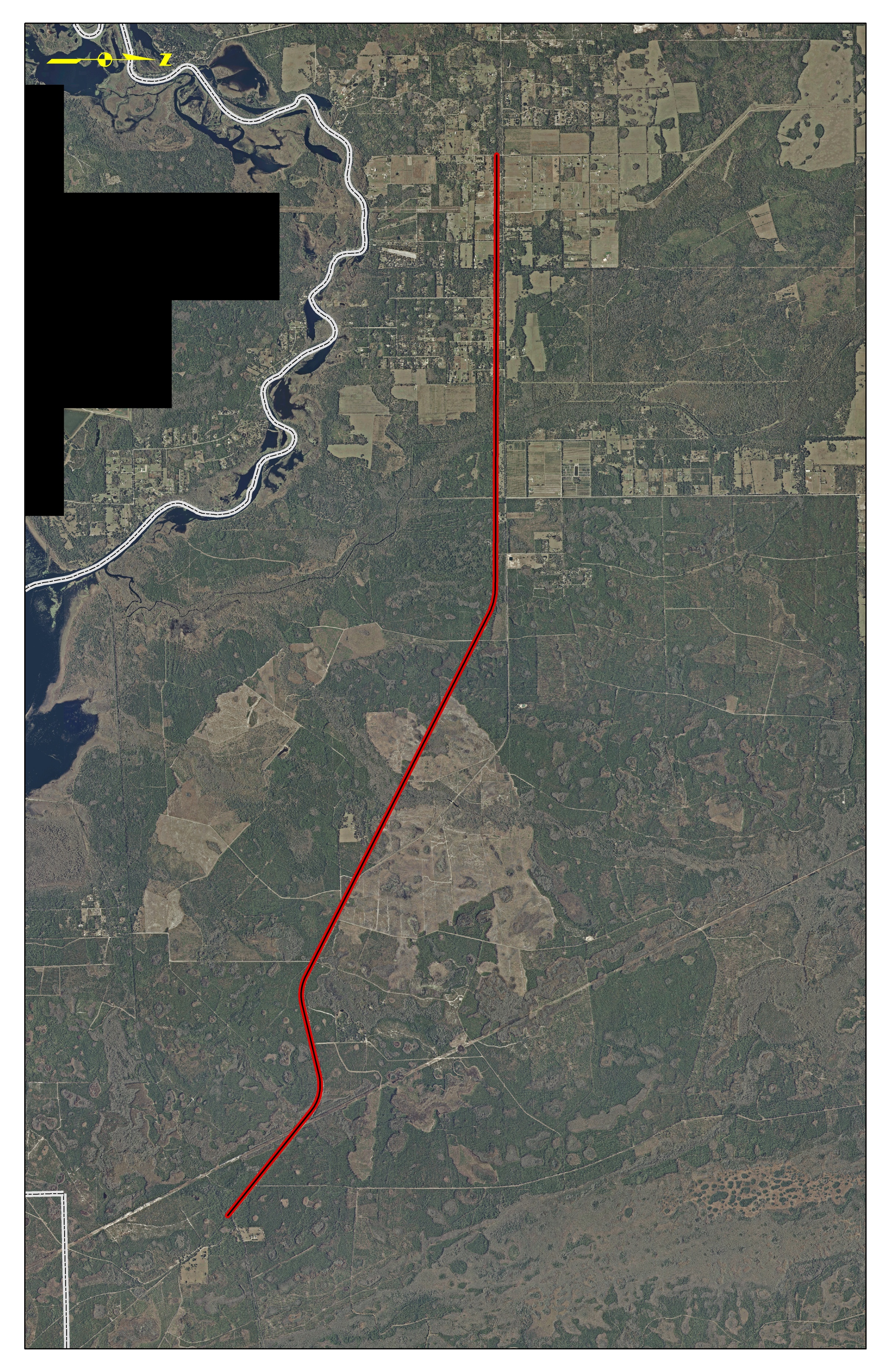 East Central Regional Rail Trail
Osteen Maytown Rd – Guise Rd to Maytown Spur
10 miles – Unfunded
Gobblers Lodge
Trail Head
Pell Rd
Planned
Trail
Osteen
Maytown Rd
Deep Creek
Kayak Launch
Lake Harney Rd
Planned
Trail
Seminole

Volusia
Brevard

Volusia
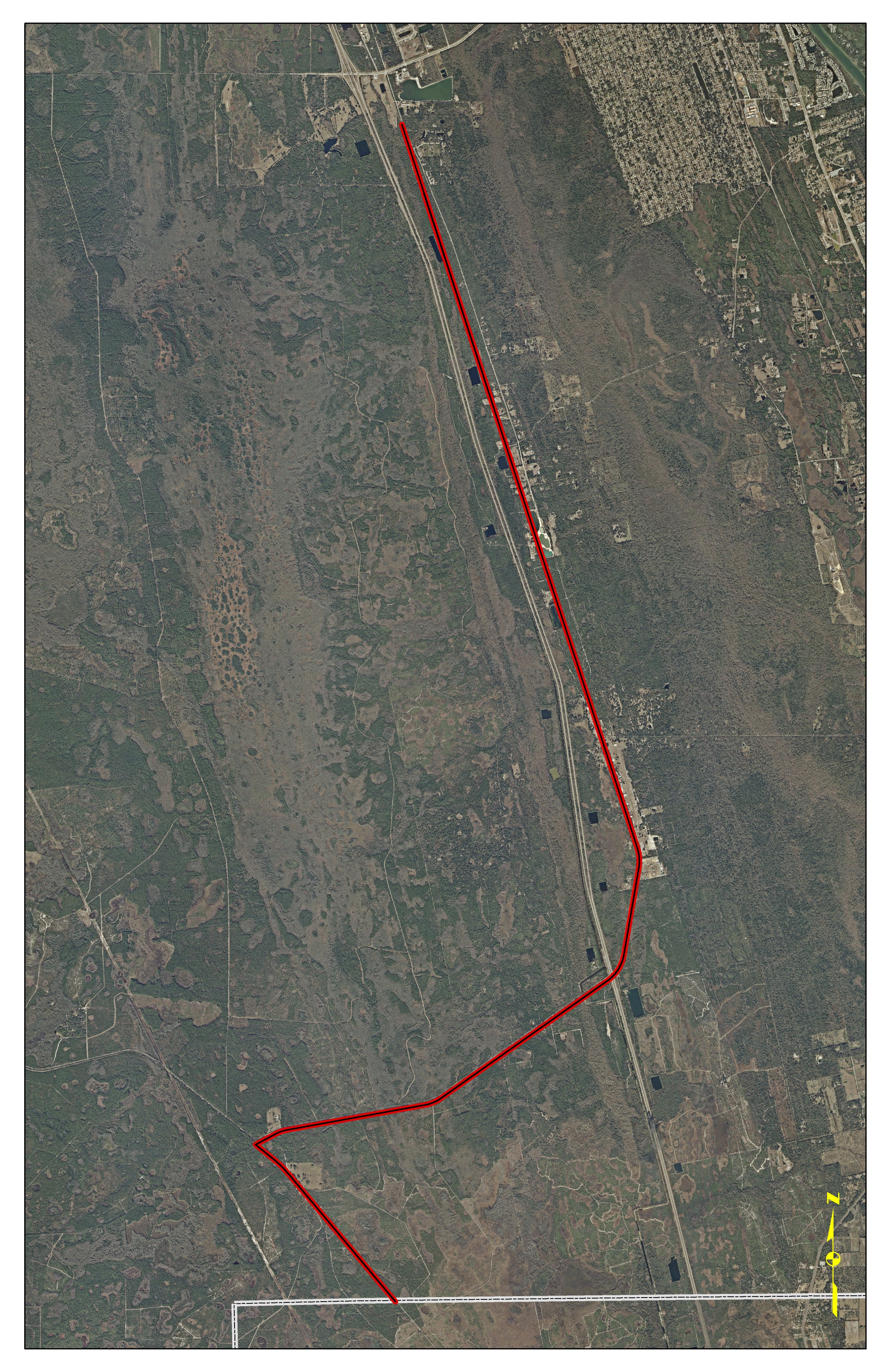 East Central Regional Rail Trail
Brevard to North of Cow Creek
13.5 miles– Late 2016
Planned Trail
442
Planned
Trail
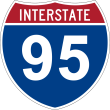 Planned
Trail
Cow Creek Rd
Brevard

Volusia
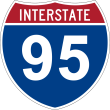 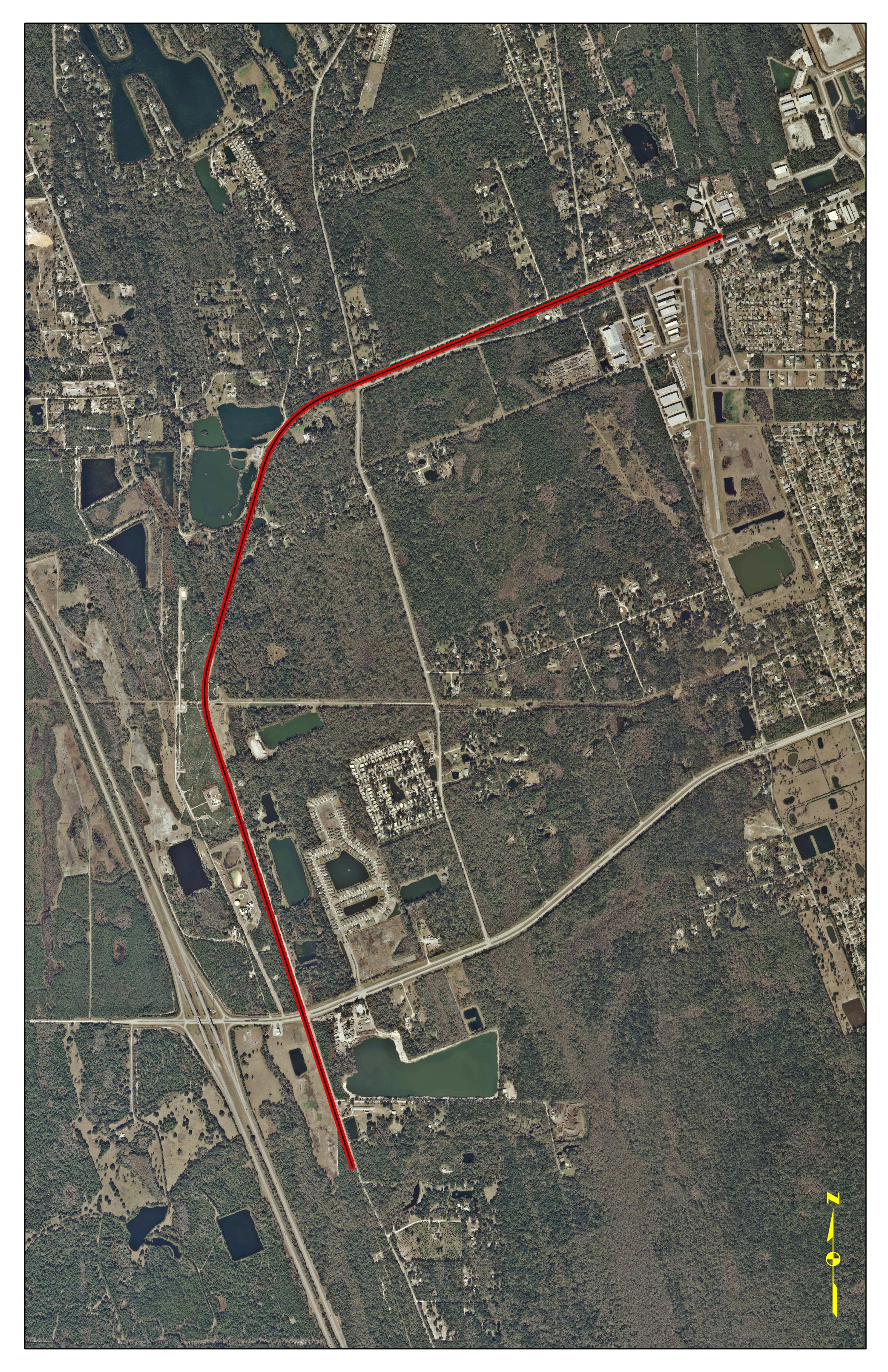 East Central Regional Rail Trail
North of Cow Creek to Dale St
3.8 miles – Late 2014
442
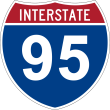 Planned Trail
Old Mission Rd
Cow Creek Rd
Park Av
Dale St
Rotary
Park
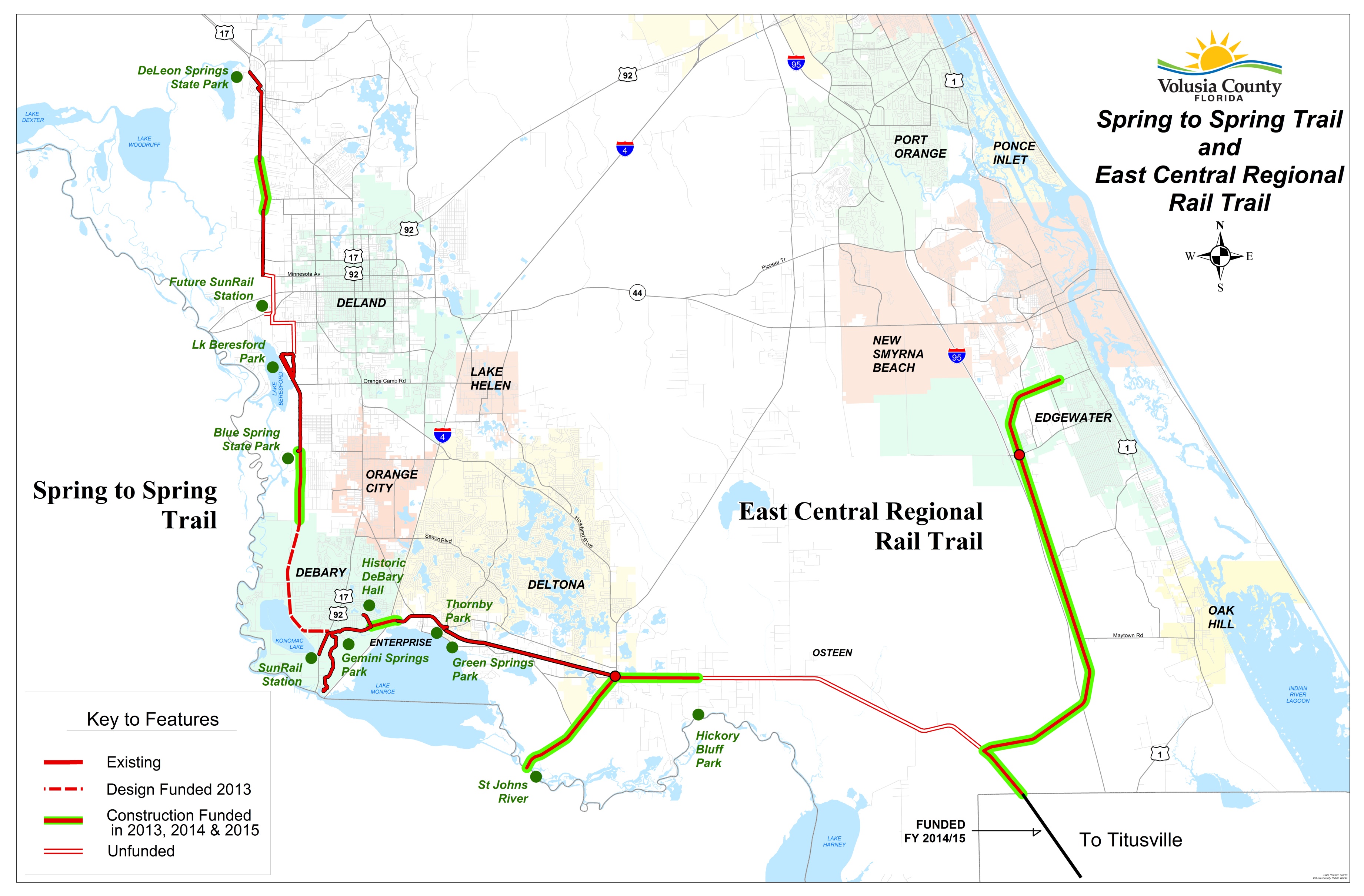